История и культура Санкт- Петербурга8 классПараграф 10
Презентацию подготовила
 учитель ГБОУ СОШ № 313
 Шугаева Е.В.
Город архитектурных ансамблей
Архитектурный ансамбль-
(от франц. ensemble — вместе, сразу, совокупность, стройное целое) — гармоничное единство зданий или сооружений, связанных единством фасадов, стиля, времени или места постройки.
Знаменитые архитектурные ансамбли Петербурга
Дворцовая площадь
Площадь Искусств
Казанский собор
Адмиралтейство
Сенатская площадь
Стрелка Васильевского острова
Площадь Островского
Улица Зодчего Росси
Петербургские архитекторы первой половины XIX века
Захаров Андриян Дмитриевич
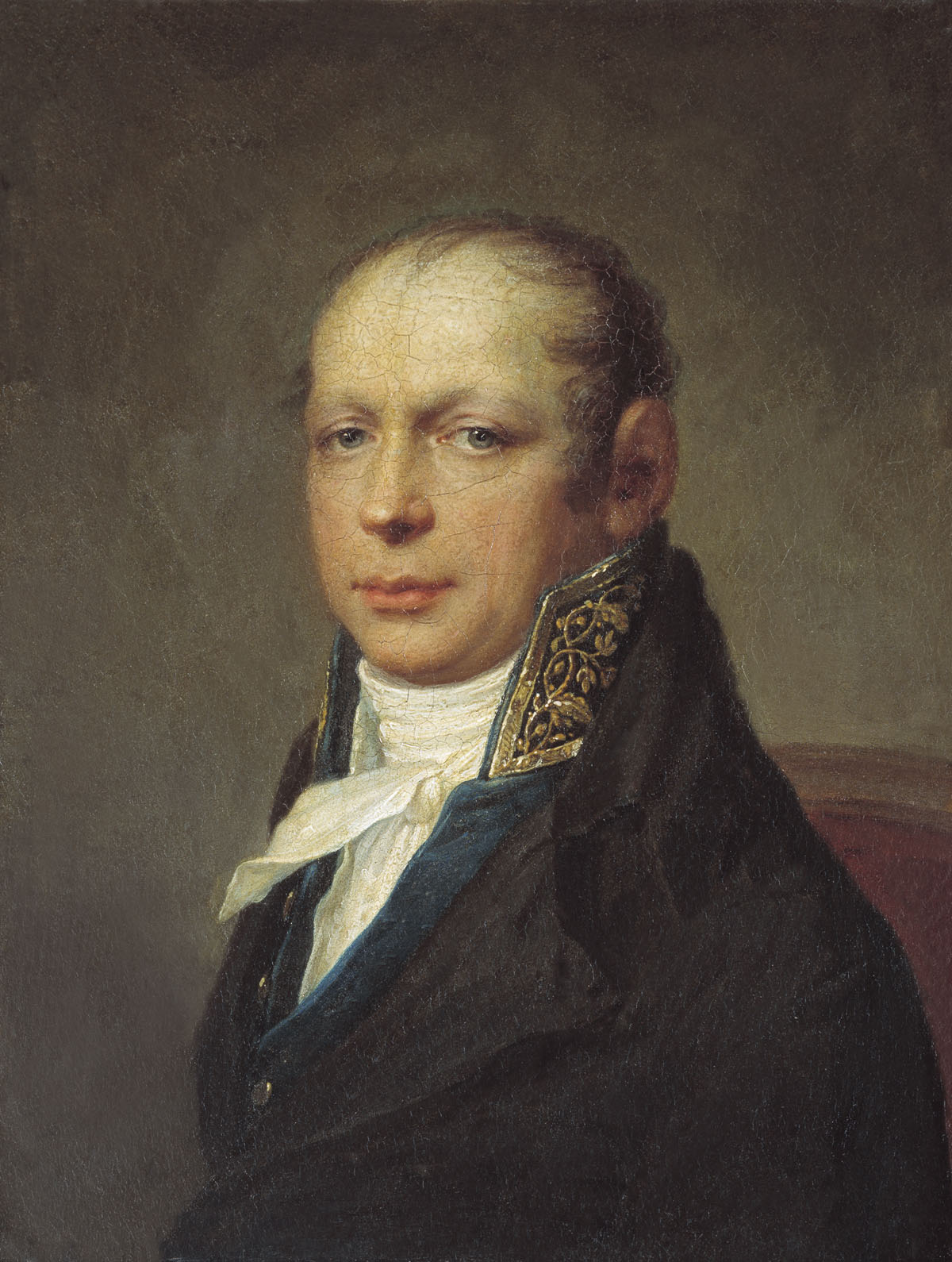 Воронихин Андрей Никифорович
Тома де Томон
Монферран Огюст Рикар
Росси Карл Иванович
Какой архитектурный стиль господствовал в Петербурге в первой половине XIX века?
Поздний классицизм (ампир)